Mecanismo de Acción
La toxina afecta la bomba de sodio reduciendo la permeabilidad del ión sodio bloqueando los canales a nivel de membrana en el músculo esquelético, cardiaco, liso y en neuronas.
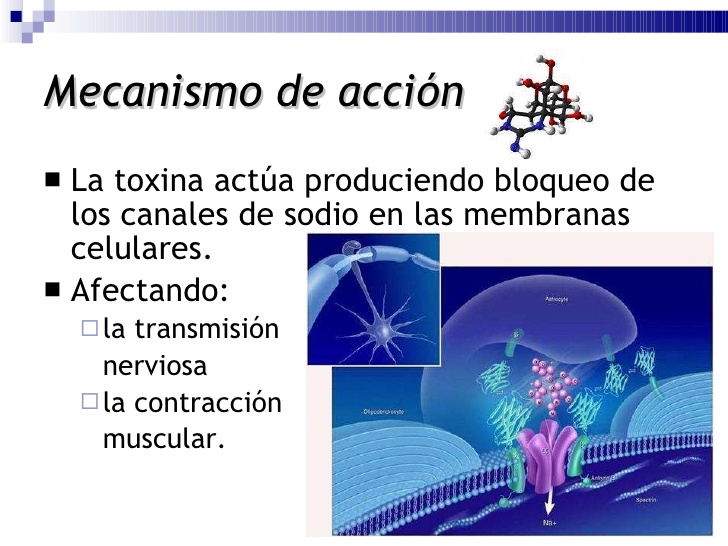 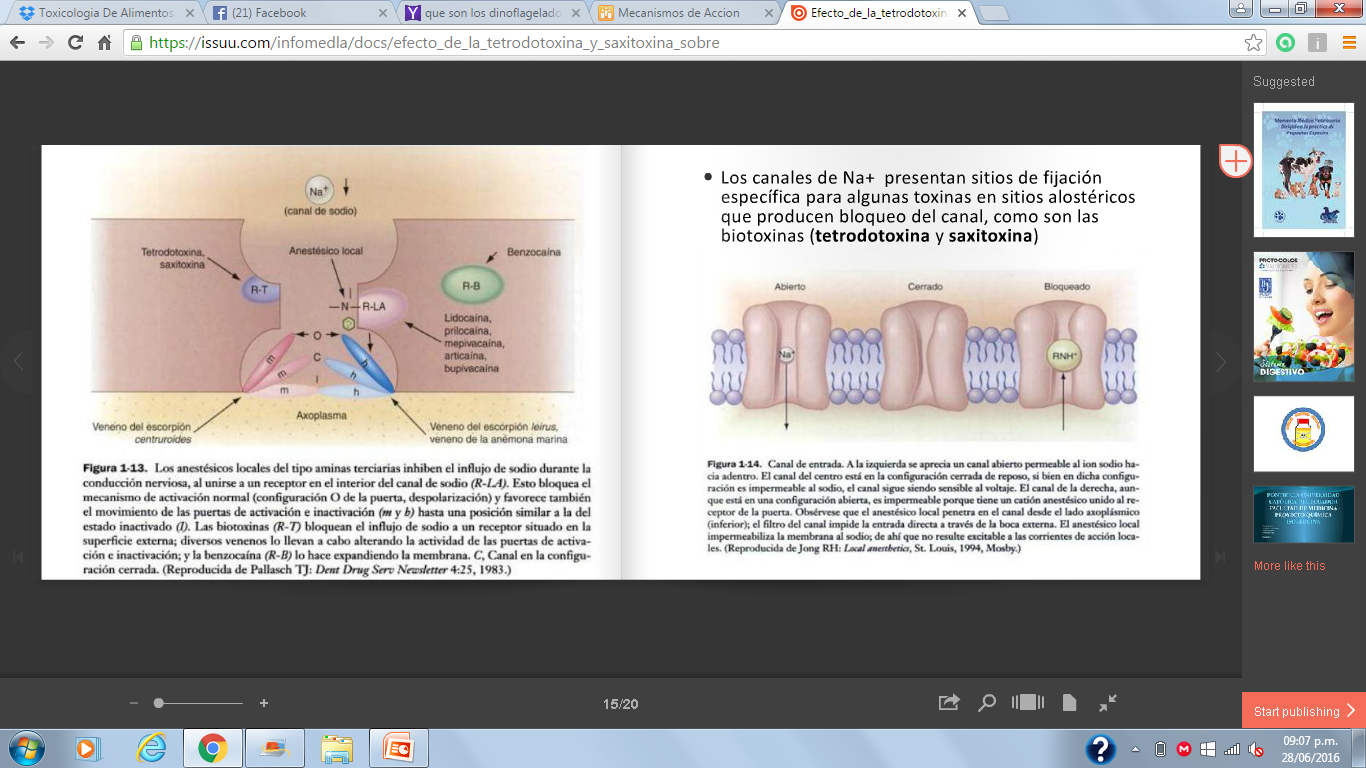 1.-Impide la liberacion de acetil colina 
2.-impulso viaja por axon según flujo de iones Na y K , accion terminal se libera NT 
3.-bloquean el flujo de iones , no secresion acetilcolina
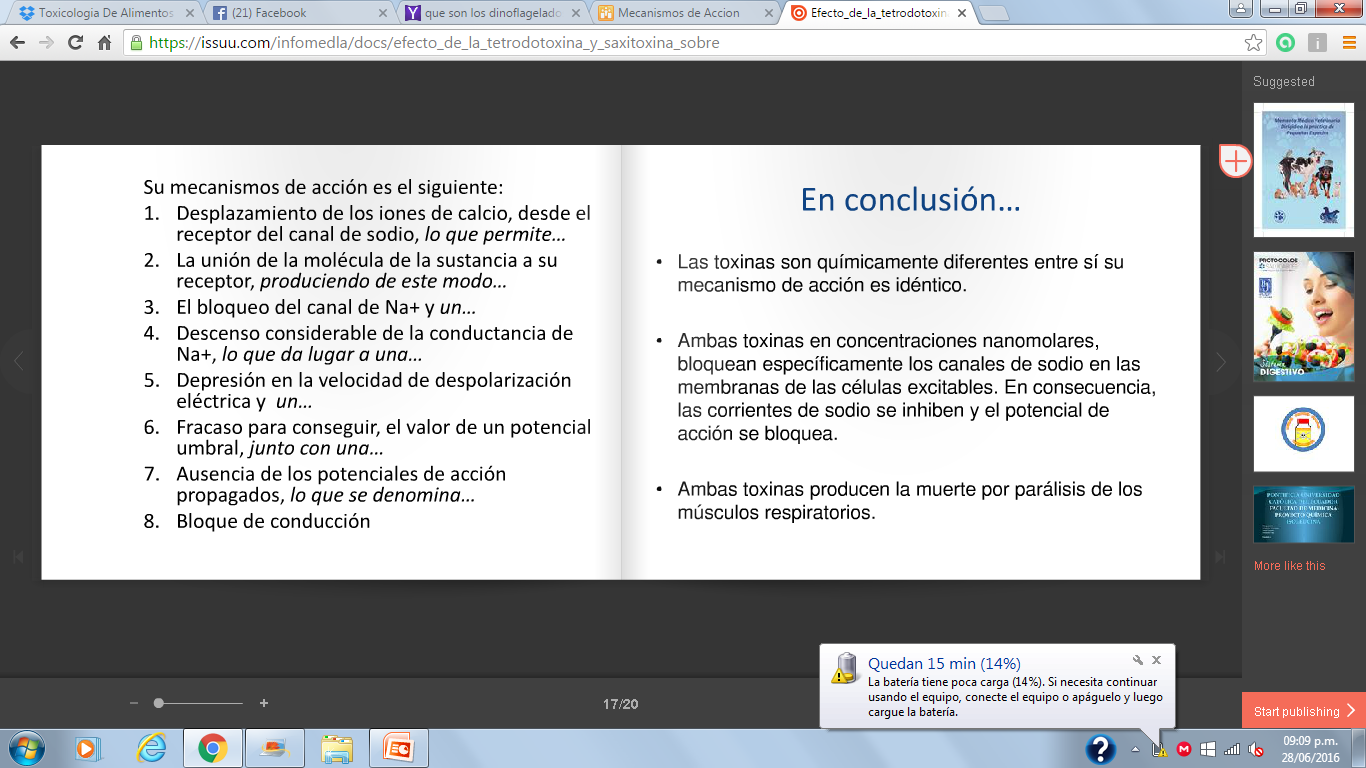 Efectos sobre la saxitoxina sobre los canales de Na+
Cualquier sustancia que afecte estos procesos como el potencial de acción puede ser mortal.
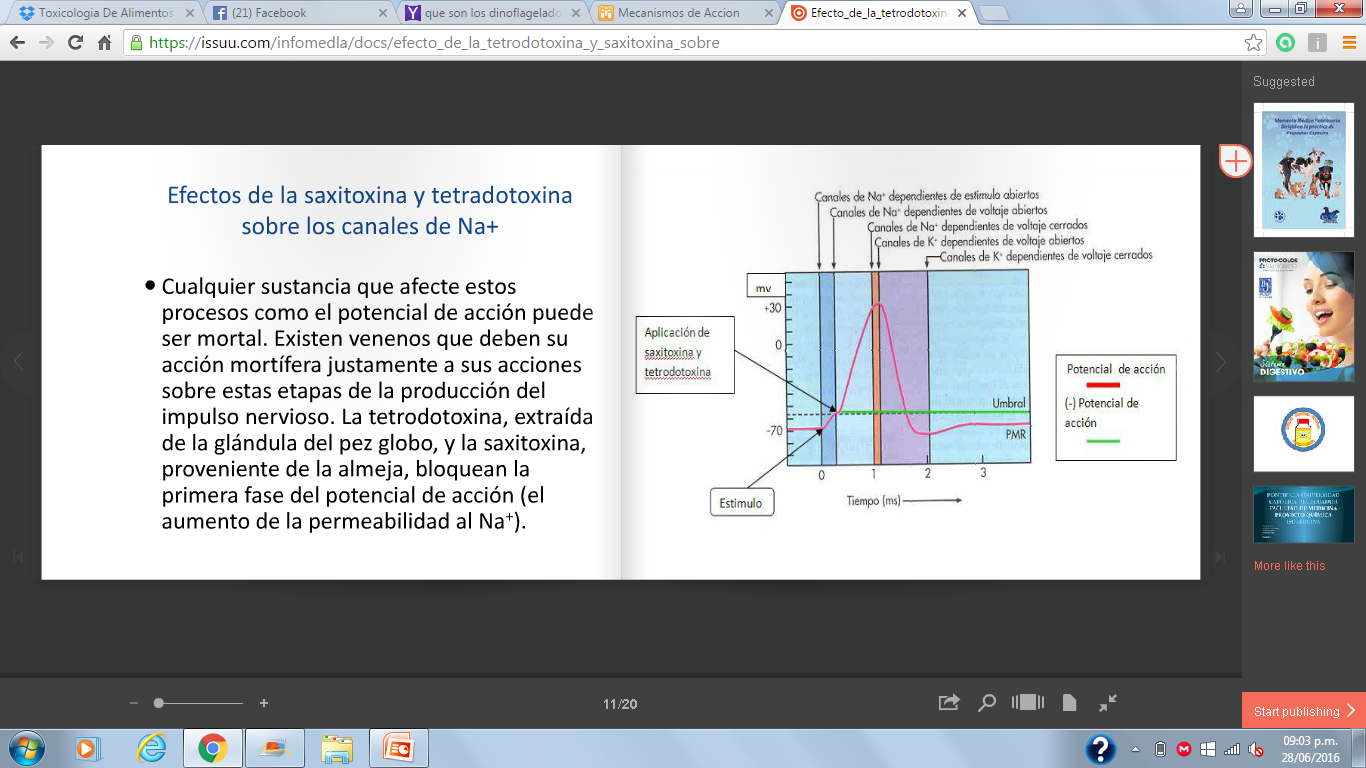